فرم روی جلد و الف
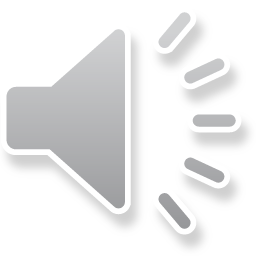 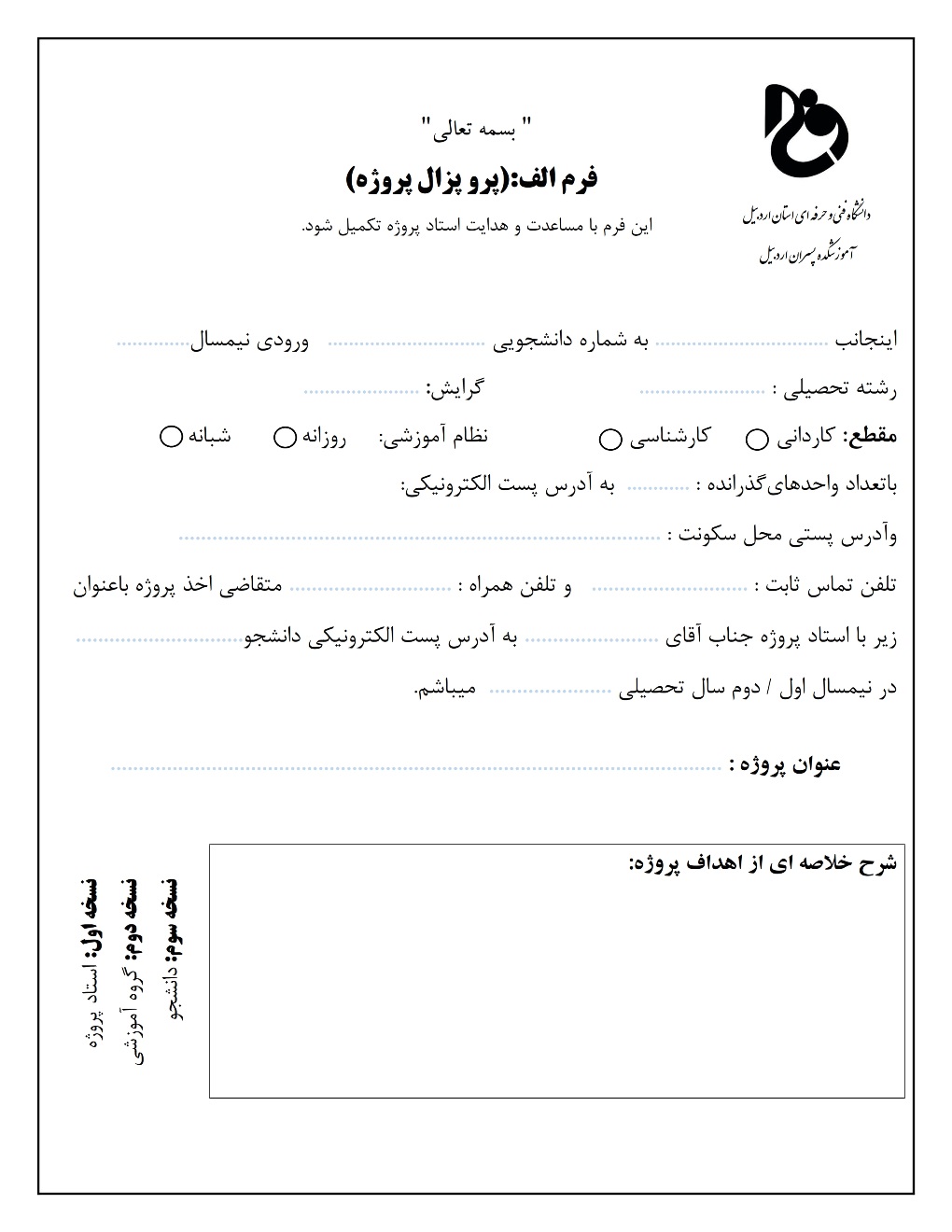 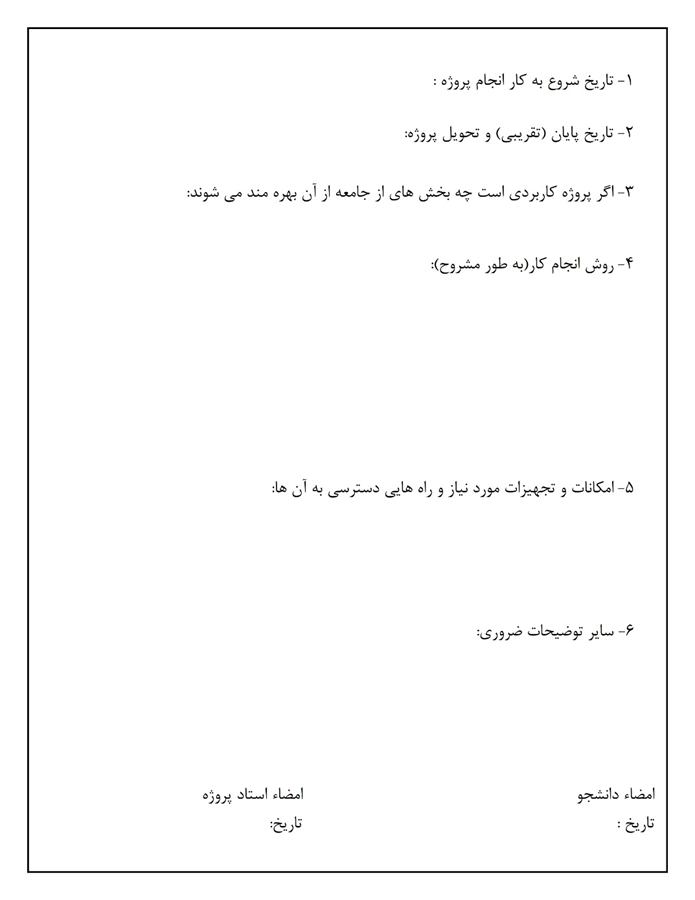 بقیه فرمها
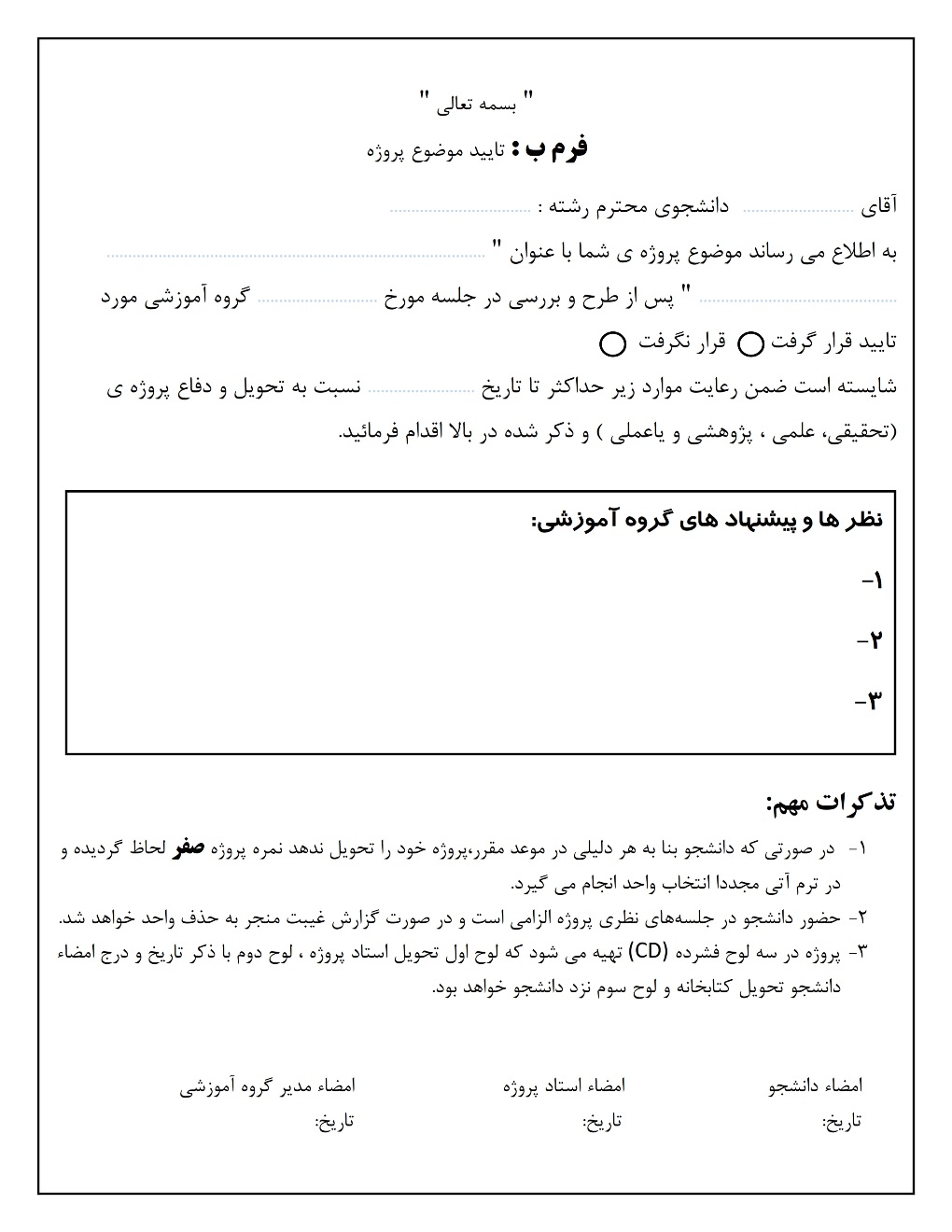 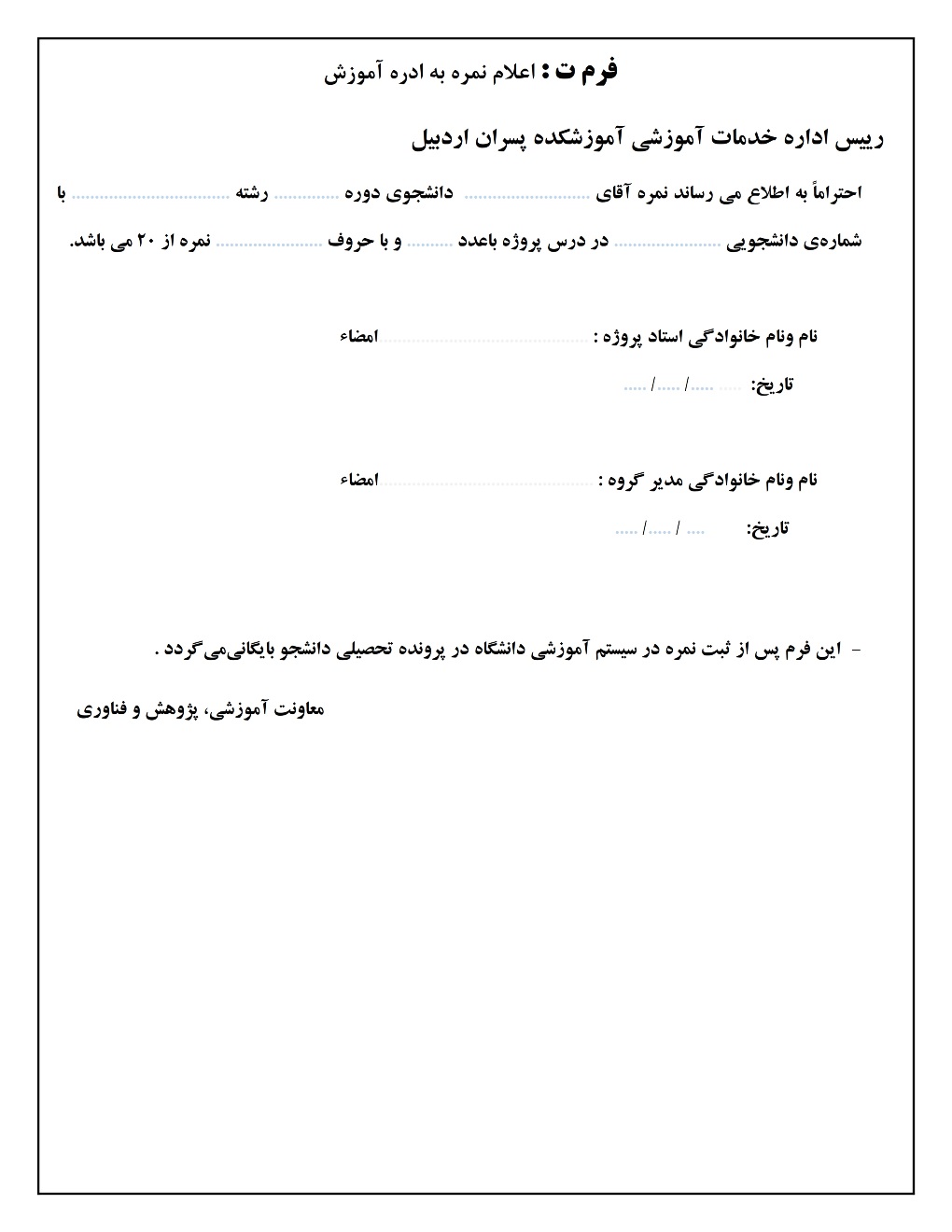 بقیه فرمها
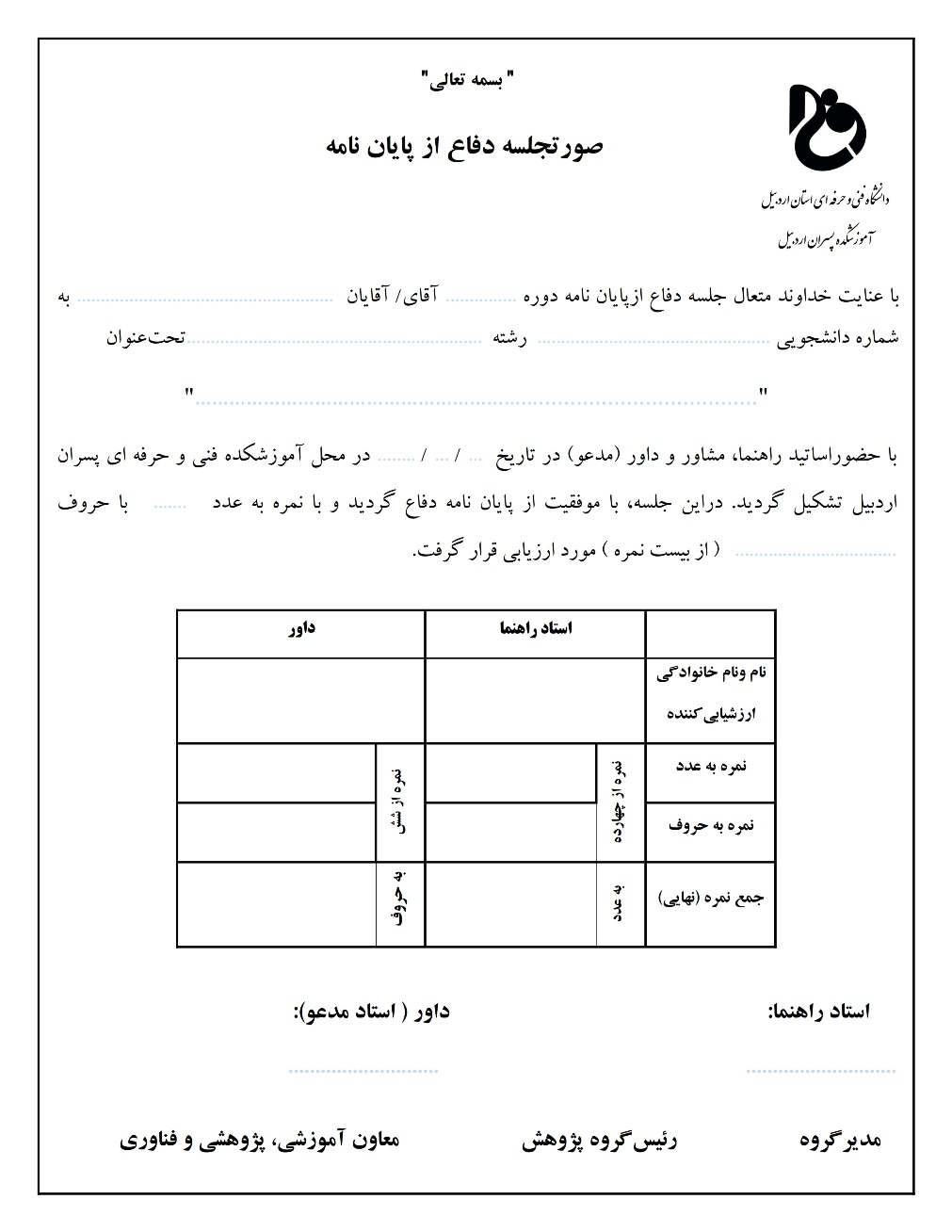